New Challenges in Graduate and Professional Education
An Inside Higher Ed webcast
Wednesday, November 15 at 2 p.m. EST
Presenter
Scott Jaschik, editor, Inside Higher Ed, scott.jaschik@insidehighered.com
Agenda
Issues that cross various graduate and professional fields
Master’s/Ph.D. programs
Law
Medicine
Business
Common themes across professional education
Issues Across Varying Programs
Doubts about value of bachelor’s degrees
New competition for master’s degrees
Demonstrating value of graduate/professional education
Uncertainty in the economy
Diversity
International enrollments
Enrollment Trends
Degree Trends
International Students - I
--Institute of International Education
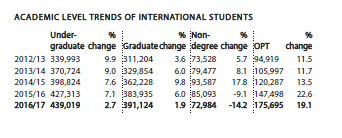 International Students -- II
Casting a Wider Net
--From 						National Student Clearinghouse
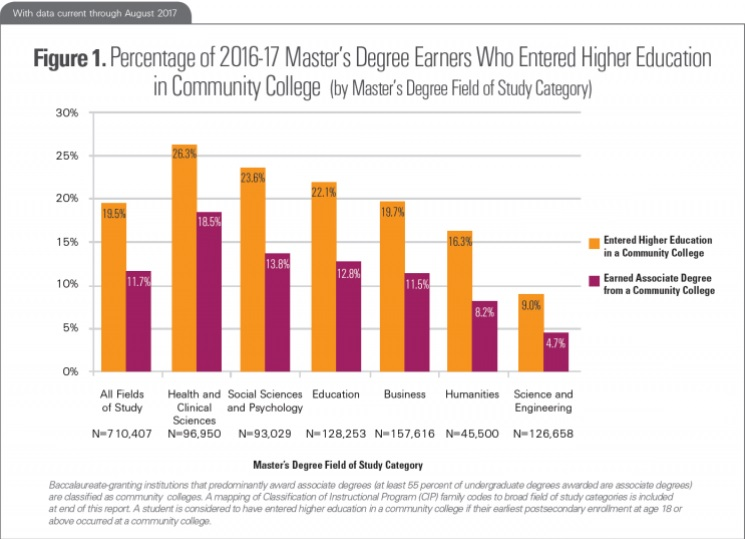 Doctoral Education: Where Are the Jobs?
--From Survey of Earned Doctorates
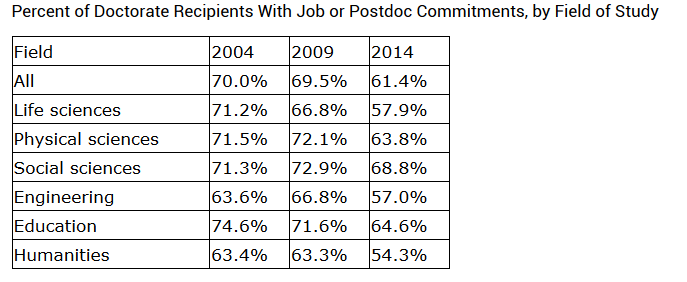 Debates Over Ph.D. Job Market
Promoting non-academic careers
Focusing on decline in tenure-track positions and treatment of adjuncts
Questioning whether too many doctoral students are admitted in some fields or programs (third rail issue!)
Doctoral Student Debt
--From Survey of Earned Doctorates
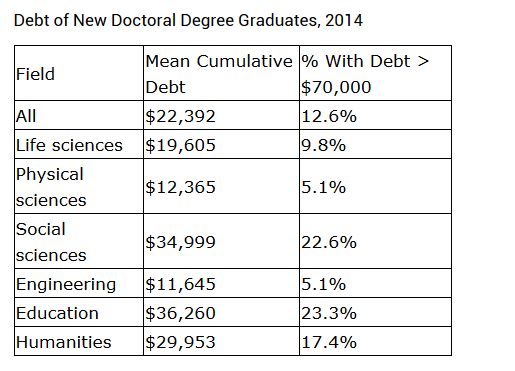 Potential Impact of Tax Bill
Does Doctoral Education Discourage Academic STEM Careers?
Law Schools’ Viability
Criticism over job placement rates
Reaction to Whittier closure
Concerns on for-profit law schools
Law School Admissions
Testing options
Reliance on testing
Diversity
Flipped Med School Classrooms
Medical School Growth
New medical schools
Significant growth in medical schools
For-profit medical schools
Concerns about specializations
Decline of E.M.B.A.s
Why they were once seen as cash cow
New competition
Different educational needs
M.B.A. Programs
Decline of full-time programs
Rise of specialized programs, many of which are not degrees
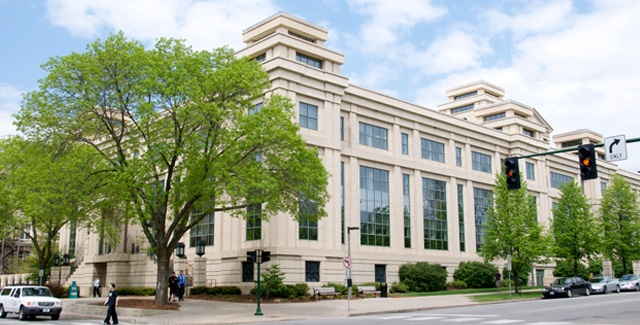 Across Professional Programs:Elites vs. Non-elites
Questions
Your questions
Your ideas for future coverage
With Thanks …